Quality Planning
Quality Planning
Definition
Grade
Statistics
Control limits
Normal Distribution
Standard deviation
Quality Planning Tools
Measurement terminology
Tolerances
Defining and meeting client expectations
Quality Assurance
Definition of Quality
Understand the quality levels expected
Ensure that the levels are met
This includes measuring
Grades as a measure of quality
Pre-set standards
Octane rating for gasoline
Lumber graded for appearance, strength
Steel and other commodities
Using statistics to measure and manage quality
Control limits	
Upper and lower standards for allowable variation
Central limit theorem
Frequency distribution
Discrete math— “bins” –count the number of measurements that fall in each bin
Normal distribution– “bell-shaped curve”
Measuring your products
Options:
Measure entire population
Sampling
Smaller amount of data to work with
Sometimes measuring destroys the sample
Normal Distribution
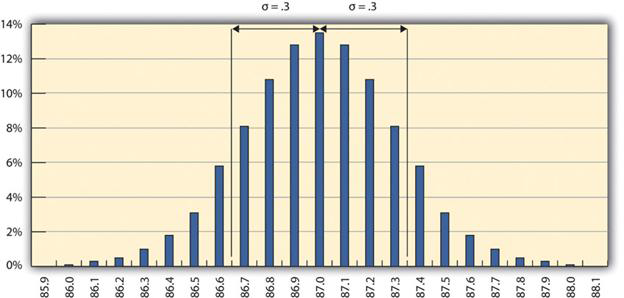 Figure 18.2.2 One Sigma Range
Source: http://pm4id.org/10/1/
Normal Distribution
Standard deviation
Calculate the mean (or average value) of all measurements
Subtract EACH measurement from the mean
Square EACH difference
Sum the values
Divide the sum by (  (number of values) – 1 )
Take the square root
Result can be thought of as the average difference
The 68-95-99.7 Rule
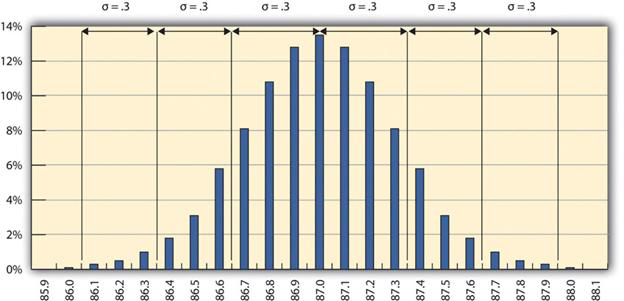 Figure 18.2.3 The 68-95-99.7 Rule
Source: http://pm4id.org/10/1/
Sigma Levels
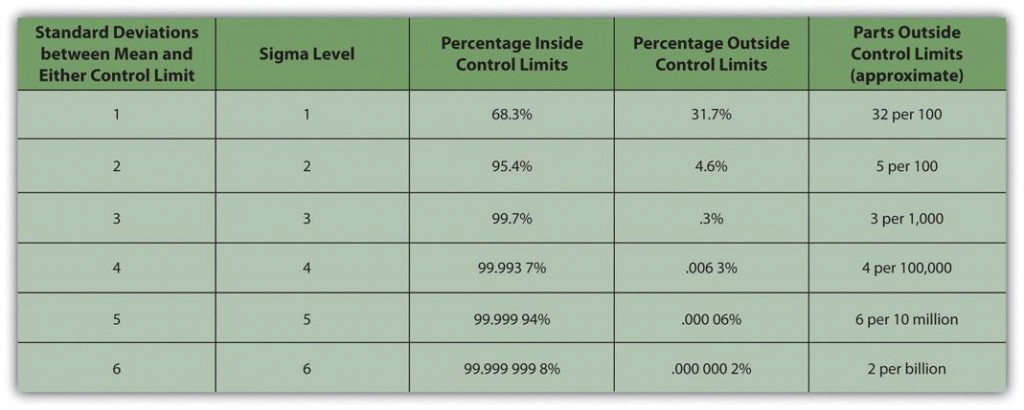 Figure 18.2.4 Meaning of Sigma Levels
Source: http://pm4id.org/10/1/
Quality Plan
The quality plan specifies the control limits
Often written as the mean ± the acceptable variation
The size of the range is called the tolerance.
Quality planning techniques
Cost-benefit analysis
Benchmarking
Experimentation design
Cost of quality
Control Charts
Cause and Effect diagrams
Histograms
Pareto diagram
Quality Assurance
Process Analysis 
ISO 9000 requires this
Summary
Purpose of Quality Management:
Build confidence in clients that quality standards and procedures are being followed
Ensured by
Internal review of plan
Testing
Revising policies
External Review or audit
Questions?